CORRELATION  OF  VITAMIN-D,  IGF-1  AND  INSULIN RESISTANCE  IN  PRE-DIABETES  AND  NEWLY -DIAGNOSED  TYPE 2  DIABETES
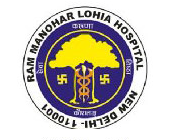 1
Presenter :			    For :
     Dr. Dhananjay Gupta		    API-DSC 2016
I.  Introduction
DM – one of the largest global health emergencies
Prediabetes – sub-clinical, asymptomatic stage

		IFG			     IGT
	Impaired fasting glucose	         Impaired glucose tolerance



     Prediabetes  			Overt diabetes
II. Aims, Objectives
III. Methodology
IV. Results
3 – 10 years*
V. Discussion
??  Factors
2
VI. Conclusions
* Nichols GA, Hillier TA, Brown JB. Progression From Newly Acquired Impai- 
  red Fasting Glucose to Type 2 Diabetes.  Diabetes Care.  2007; 30 (2): 228–233.
I.  Introduction
ICMR – INDIAB : 
62.4 million diabetics
77.2 million prediabetics
IDF : “world capital” of diabetes
II. Aims, Objectives
III. Methodology
IV. Results
V. Discussion
3
VI. Conclusions
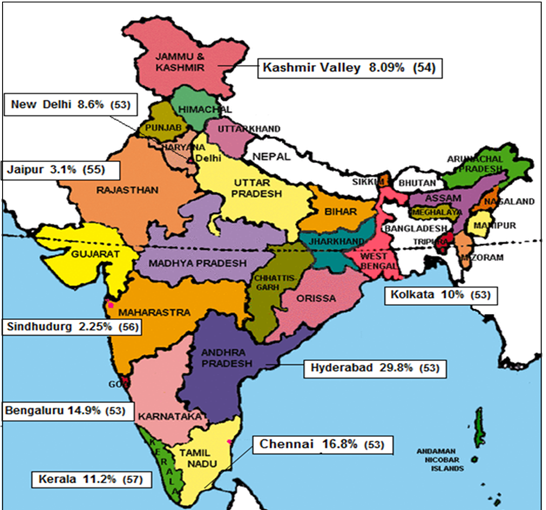 I.  Introduction
II. Aims, Objectives
III. Methodology
IV. Results
V. Discussion
4
VI. Conclusions
I.  Introduction
Vitamin- D : 
Pleiotropic hormone
Regulates 3% of genome
CVS diseases, cancers, metabolic syndrome

Vitamin-D and Insulin resistance :
Emerging concept
Existing studies have shown contrasting results
II. Aims, Objectives
III. Methodology
IV. Results
V. Discussion
5
VI. Conclusions
I.  Introduction
IGF-1/ Somatomedins : 
Insulin homologue – 50%
Glucose lowering + insulin sensitizing effect

IGF-1 and Insulin resistance :
Dys-regulation of IGF system --- IR
Causes dysglycemia related complications
II. Aims, Objectives
III. Methodology
IV. Results
V. Discussion
6
VI. Conclusions
I.  Introduction
Aim:
	To study the correlation of vitamin-D, IGF-1 levels with Insulin Resistance (IR)

Objectives:
To measure the vitamin-D and IGF-1 levels in the healthy controls, prediabetics and newly diagnosed diabetics
To calculate Insulin resistance using the HOMA2-IR score
To correlate vitamin-D and IGF-1 levels with IR
II. Aims, Objectives
III. Methodology
IV. Results
V. Discussion
7
VI. Conclusions
I.  Introduction
Methodology

 Cross sectional – observation study
 1st Nov 2014 – 29th Feb 2016
 Dept. of Medicine, RML hospital 

 enrolled a total of 90 participants

Healthy controls	Prediabetics	Diabetics  (0-12 months)
        30		      30		          30
II. Aims, Objectives
III.  Methodology
IV. Results
V. Discussion
8
VI. Conclusions
I.  Introduction
Inclusion criteria
 Prediabetics/ diabetics as per *ADA criteria


Exclusion criteria
h/o OCP intake
Steroids / AED intake
Vitamin-D or calcium supplements
 Hyper-parathyroidism
Abnormal LFT/ KFT
Any malignancy
II. Aims, Objectives
III.  Methodology
IV. Results
V. Discussion
9
VI. Conclusions
134  Patients were screened
44 excluded
90  Patients were enrolled
FBS  100-125
RBS = 140-199
HbA1c = 5.7-6.4
FBS  <100
RBS  <140
HbA1c <5.7
Diagnosed  within last  12 months
75 gm OGTT
Healthy controls
Newly diagnosed Diabetics
2h PP : 140-199
Prediabetics
10
1.  Serum Vitamin-d, Insulin and IGF-1  levels         2.  HOMA-2-IR  score
I.  Introduction
Insulin  resistance (IR) :
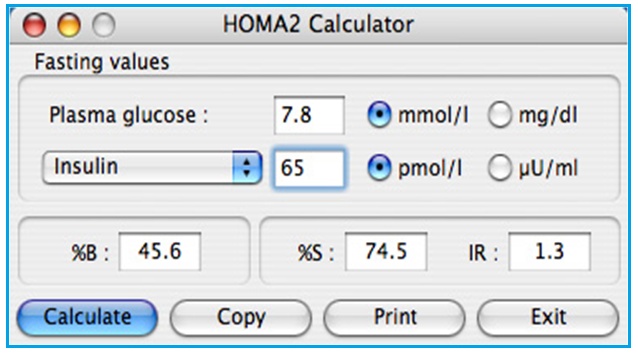 II. Aims, Objectives
III.  Methodology
IV. Results
V. Discussion
11
VI. Conclusions
* www.dtu.ox.ac.uk/homacalculator
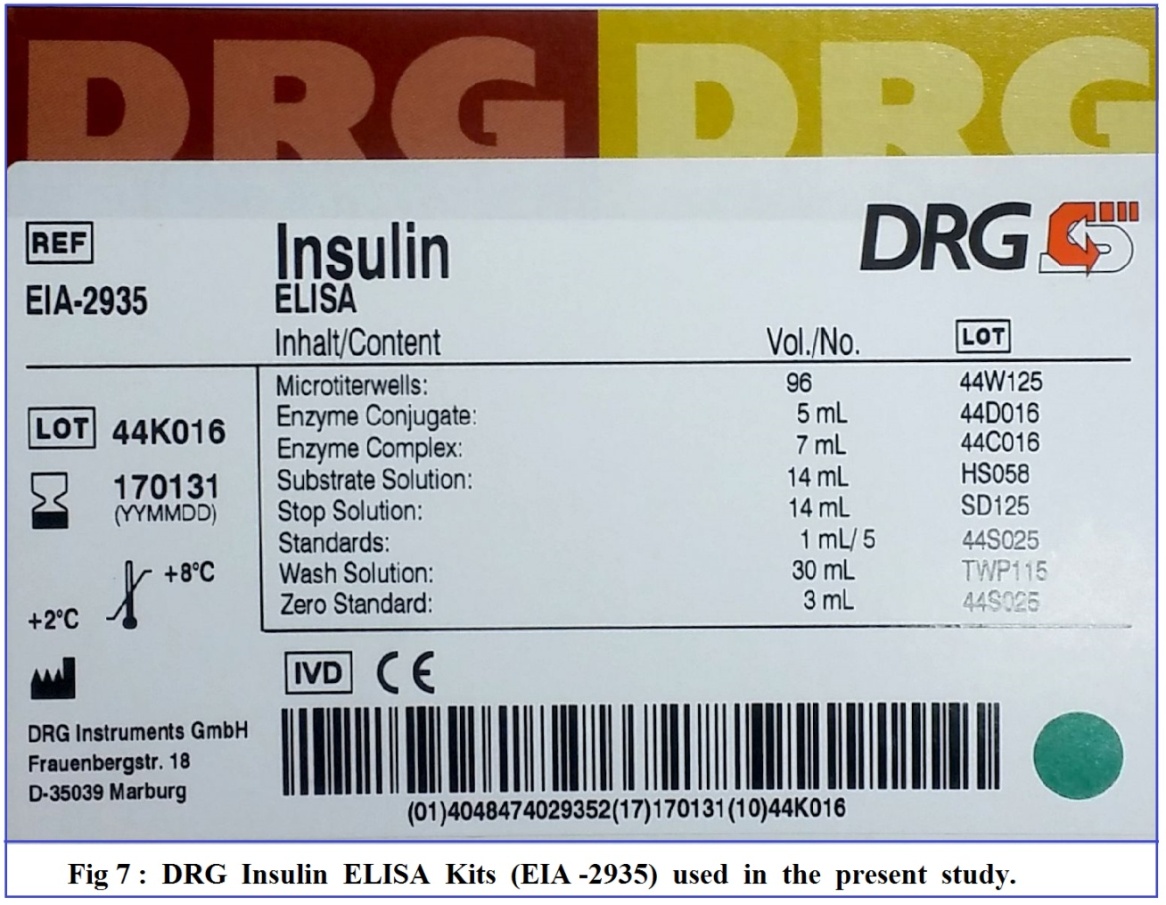 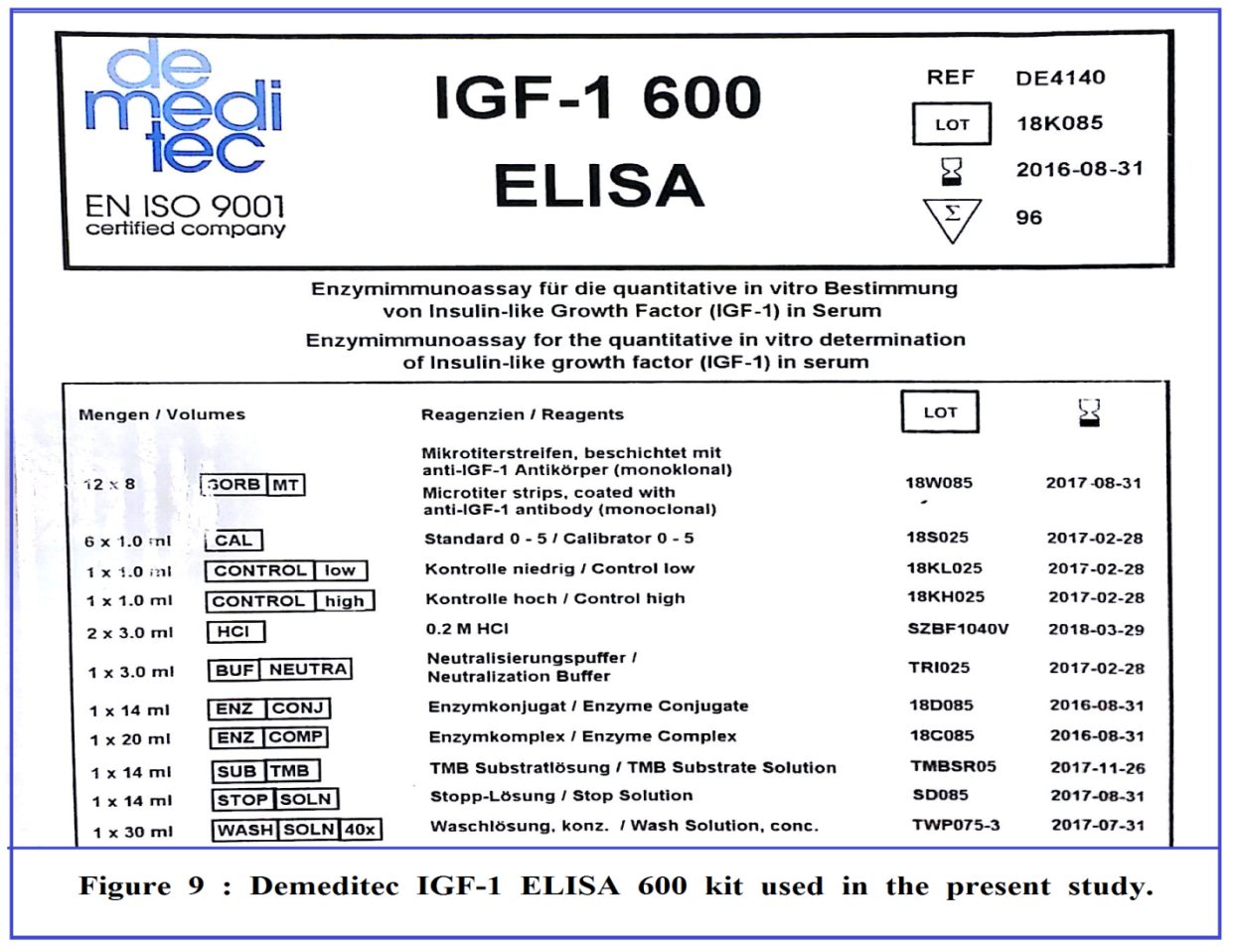 I.  Introduction
II. Aims, Objectives
III.  Methodology
IV. Results
V. Discussion
12
VI. Conclusions
RESULTS
HbA1c levels
Insulin Resistance
Vitamin- D levels
Correlation of Vitamin-d with insulin resistance
IGF-1 levels
Correlation of IGF-1 with insulin resistance
13
I.  Introduction
1. Demographic  Profile :
II. Aims, Objectives
III. Methodology
IV. Results
V. Discussion
14
VI. Conclusions
I.  Introduction
2. Mean Glycated hemoglobin :
II. Aims, Objectives
III. Methodology
IV. Results
V. Discussion
15
VI. Conclusions
I.  Introduction
3. Insulin Resistance (HOMA2–IR) :
II. Aims, Objectives
III. Methodology
IV. Results
V. Discussion
16
VI. Conclusions
I.  Introduction
4. Vitamin- D levels :
II. Aims, Objectives
III. Methodology
IV. Results
V. Discussion
17
VI. Conclusions
I.  Introduction
5. Correlation of Vitamin- D levels and IR  (p < 0.001) :
II. Aims, Objectives
III. Methodology
IV. Results
V. Discussion
18
VI. Conclusions
I.  Introduction
6. IGF- 1 Levels :
II. Aims, Objectives
III. Methodology
IV. Results
V. Discussion
19
VI. Conclusions
I.  Introduction
7. Correlation of  IGF-1 levels and IR  (p < 0.0001) :
II. Aims, Objectives
III. Methodology
IV. Results
V. Discussion
20
VI. Conclusions
DISCUSSION
21
I.  Introduction
Vitamin-D insufficiency/ deficiency :

Pandemic proportions*
Most prevalent/ preventable nutritional deficiency

90% - Insufficiency (levels <30 ng/mL)*
71.1% - overt deficiency ( <20 ng/mL)*
II. Aims, Objectives
III. Methodology
IV. Results
V. Discussion
22
VI. Conclusions
* Dutta D, Maisnam I, Shrivastava A, Sinha A, et al. Serum vitamin D predicts Insulin resistance in indiividuals with pre-diabetes. Indian J Med Res.  2013  Dec; 138(6): 853-60.
I.  Introduction
II. Aims, Objectives
III. Methodology
IV. Results
V. Discussion
23
VI. Conclusions
I.  Introduction
Vitamin-D levels: relationship with insulin resistance
II. Aims, Objectives
III. Methodology
IV. Results
V. Discussion
24
VI. Conclusions
I.  Introduction
To  Conclude :

Vitamin-D deficiency : widely prevalent
Observed levels : controls  > prediabetic  > NDD
Significant negative correlation with insulin resistance

Similar results seen in IGF-1 
Significant negative correlation with insulin resistance
II. Aims, Objectives
III. Methodology
IV. Results
V. Discussion
25
VI. Conclusions
I.  Introduction
Recommendations :
HOMA2-IR used as a measure of IR
Vitamin-D/IGF-1 levels measured in all dys-glycemia

Limitations :
Cross-sectional study
? Causal relationship between
Vitamin-D deficiency and worsening dysglycemia
II. Aims, Objectives
III. Methodology
IV. Results
V. Discussion
26
VI. Conclusions
Thank You
203  Patients were enrolled
151 previously untreated for HCV, underwent randomization
52 patients previously treated for HCV
101 : daclatasvir + sofosbuvir for 12 weeks
50 : daclatasvir + sofosbuvir for 8 weeks
Daclatasvir + Sofosbuvir 12 weeks
12 weeks
12 weeks
97 %
76 %
98.1 %
29
24 weeks
24 weeks
92 %
72 %
92 %